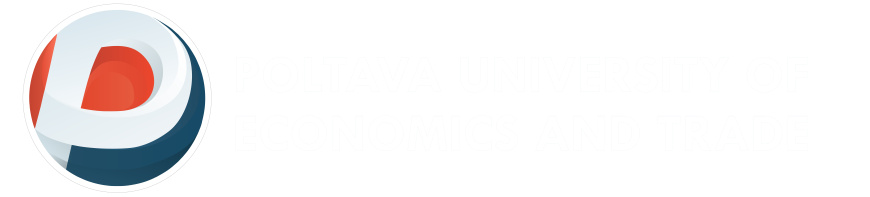 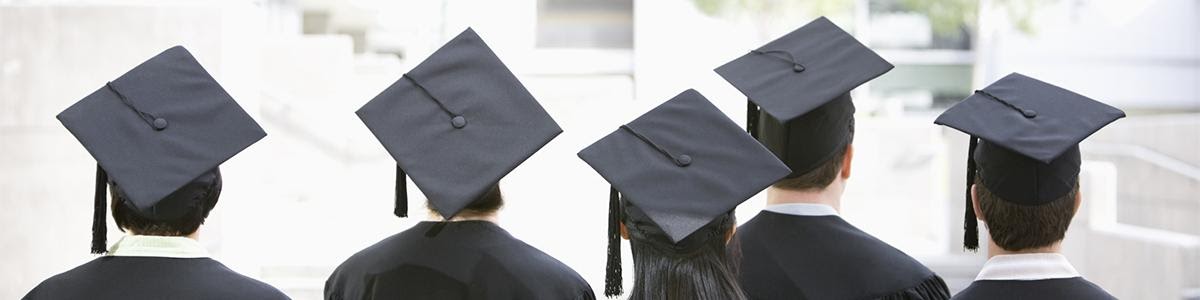 У період з 14 по 16 червня 2020 року було проведено анонімне анкетування студентів спеціальності 081 «Право» першого курсу денної форми навчання щодо оцінювання якості освітньої програми «Право» (анкета додається). У опитуванні взяли участь 20 респондентів − студентів (академічні групи ПРб-11, ПРмб-11).
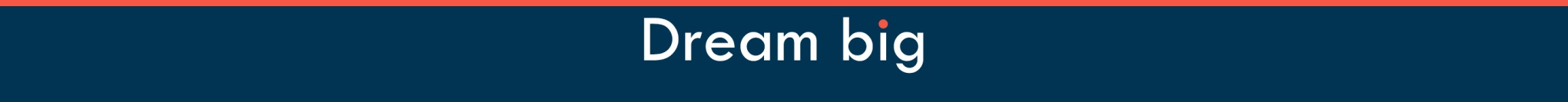 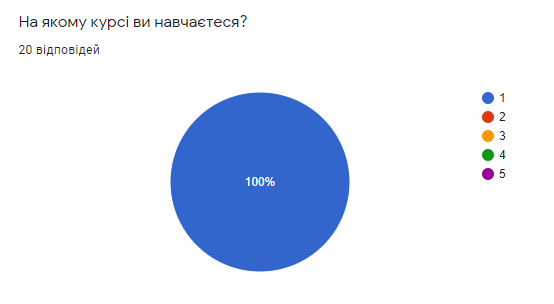 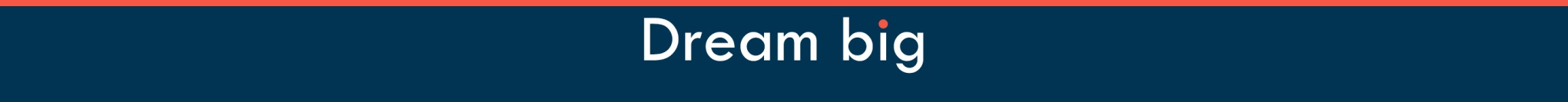 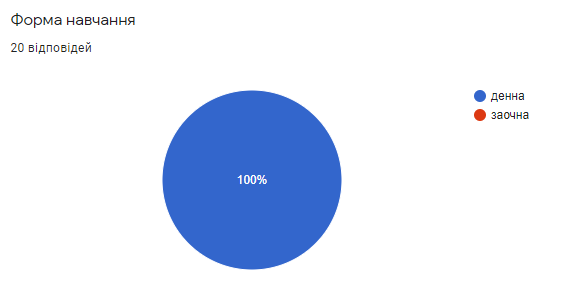 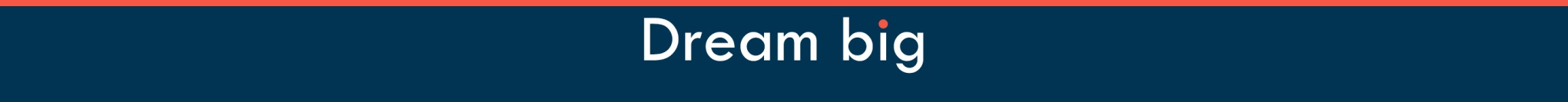 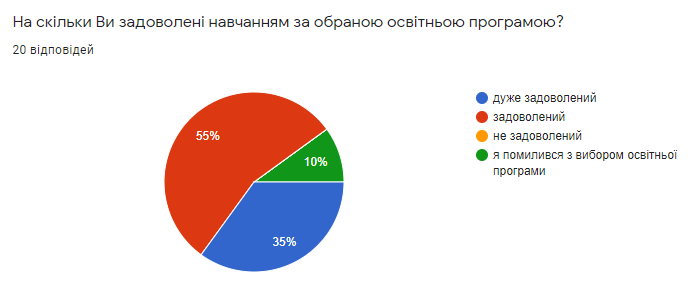 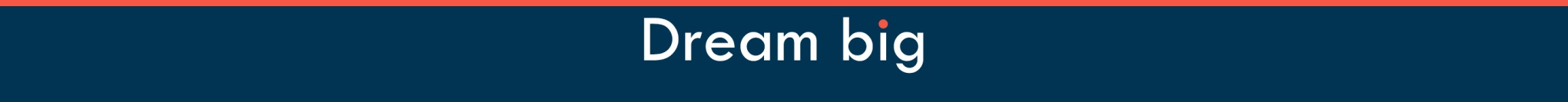 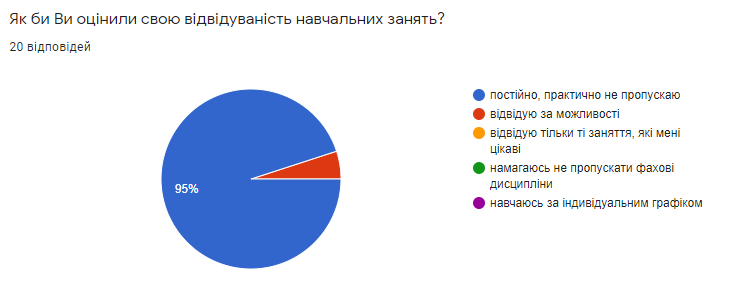 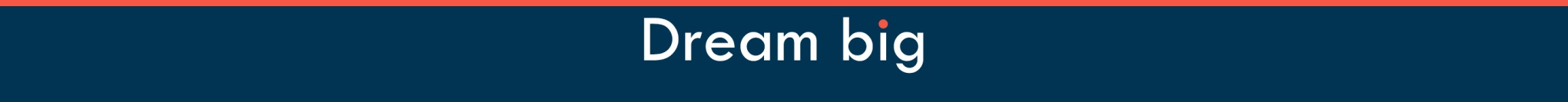 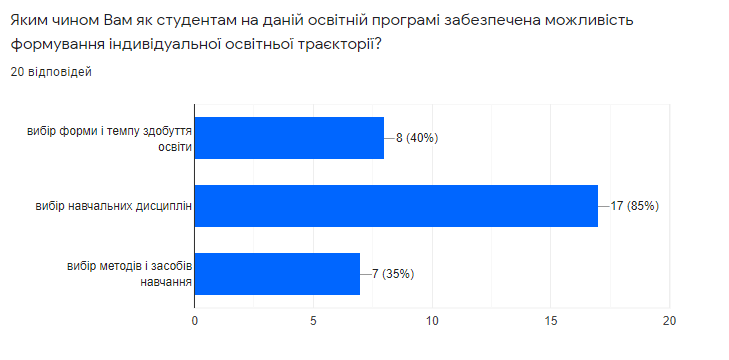 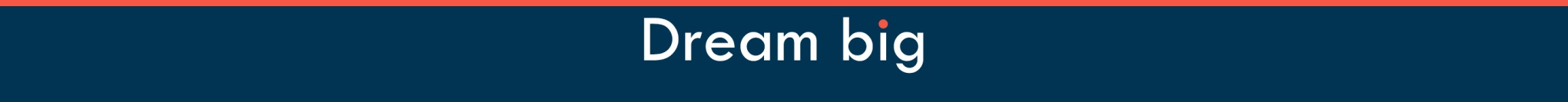 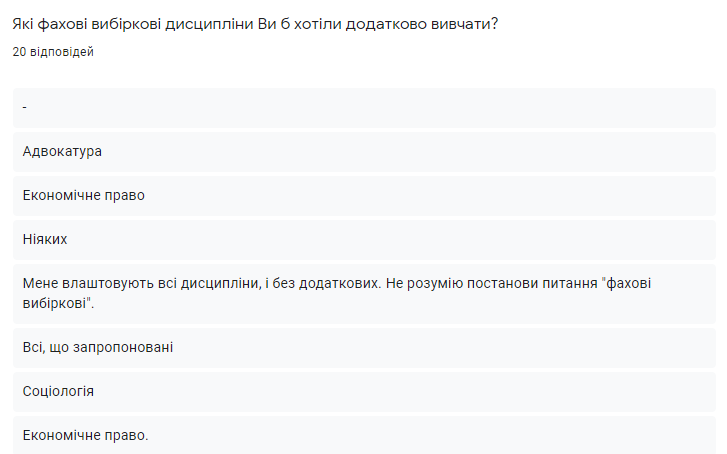 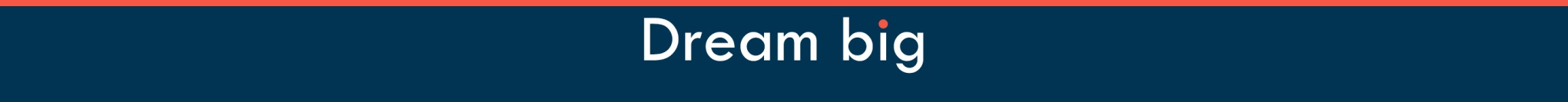 Продовження таблиці
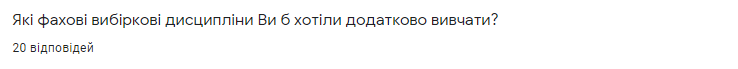 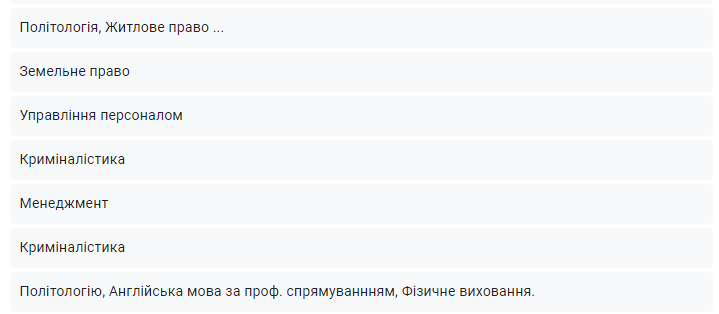 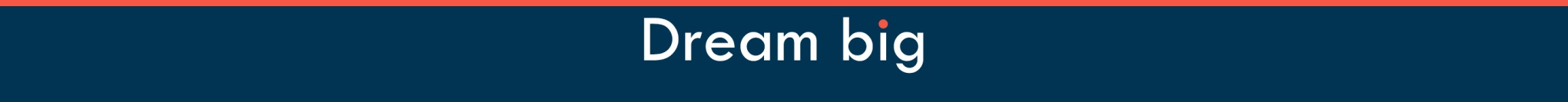 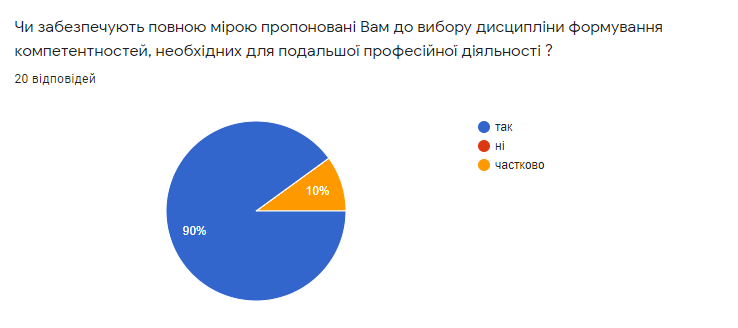 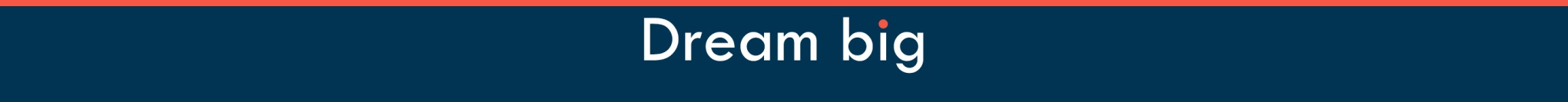 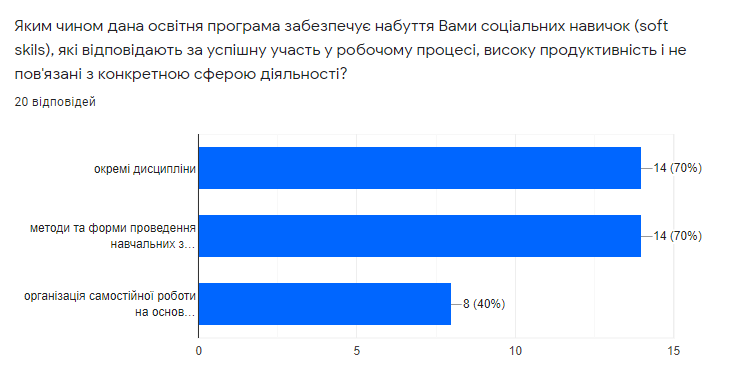 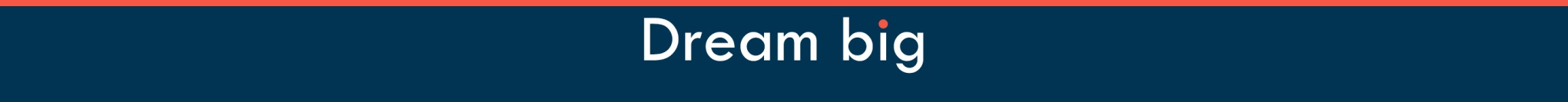 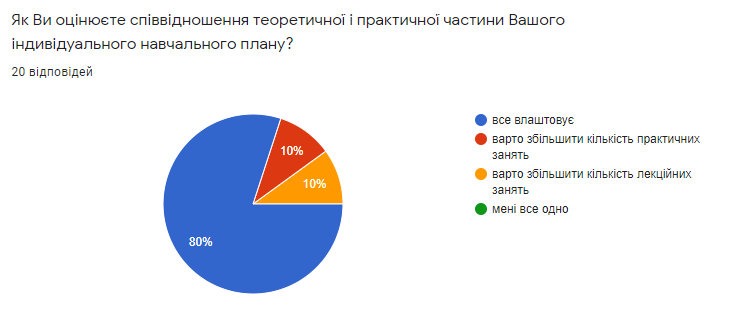 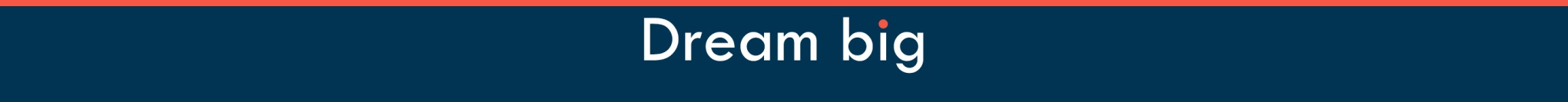 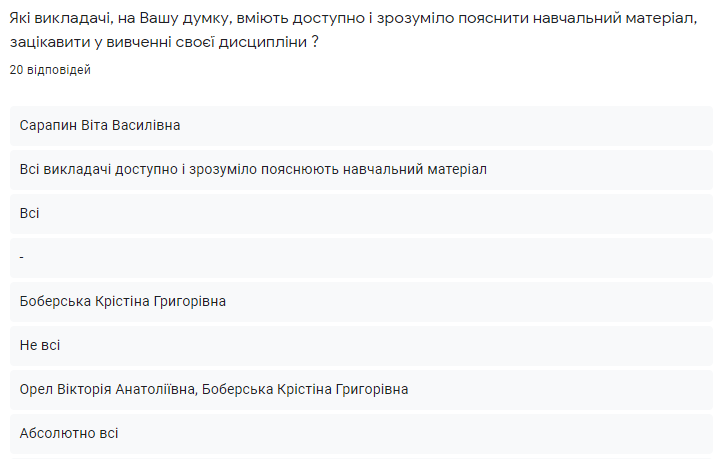 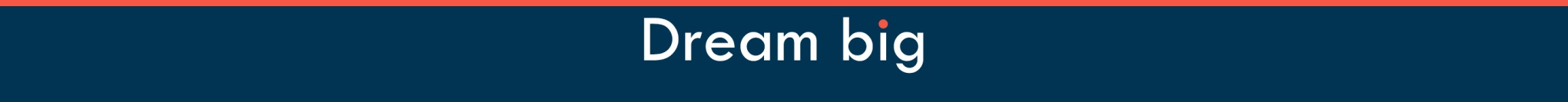 Продовження таблиці
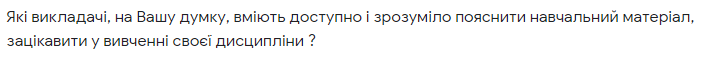 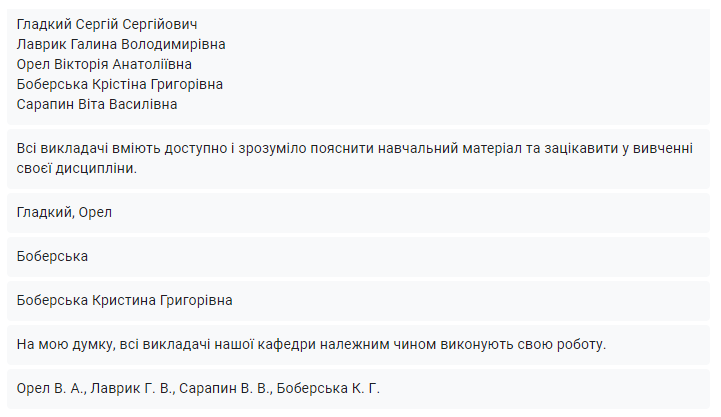 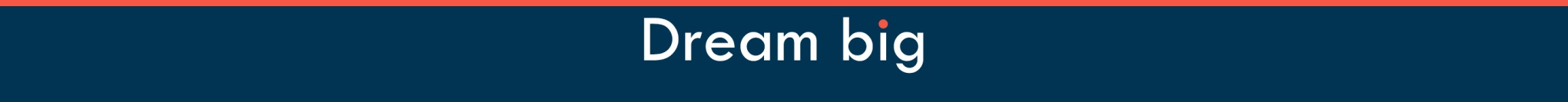 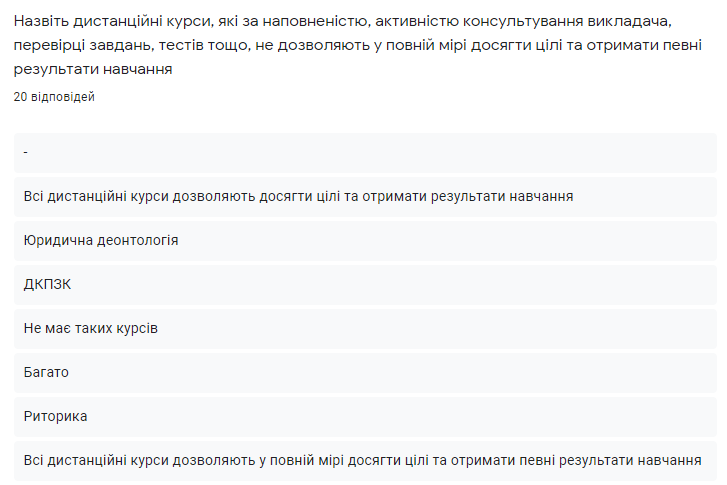 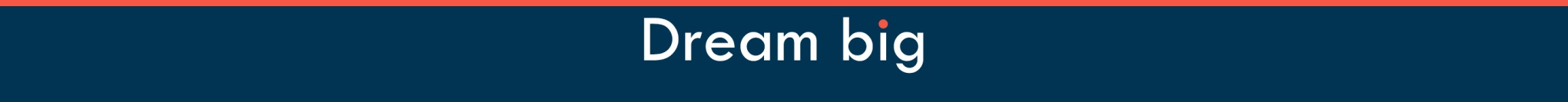 Продовження таблиці
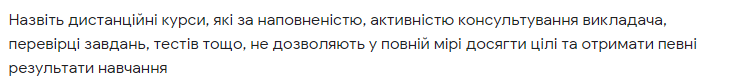 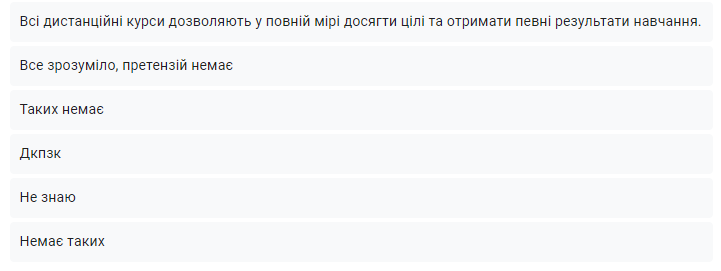 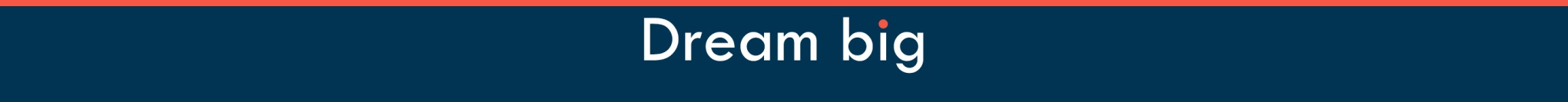 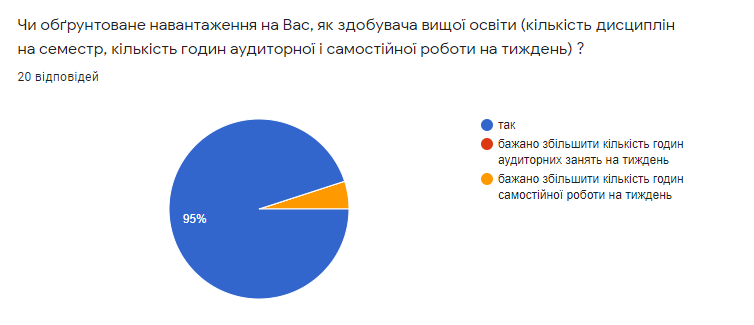 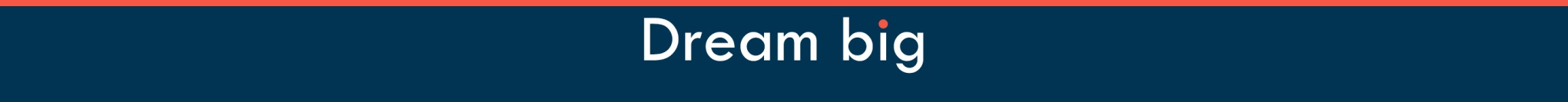 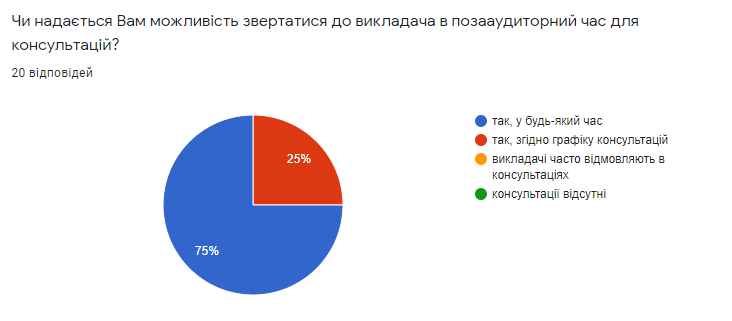 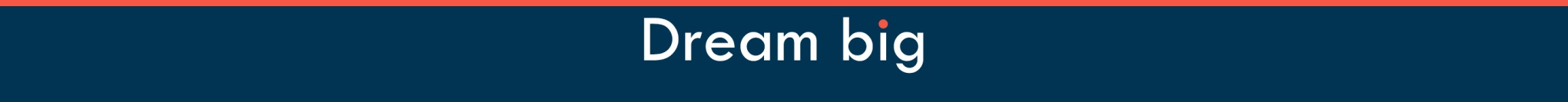 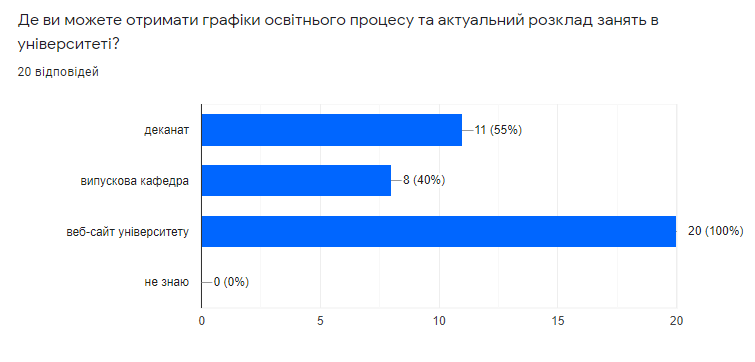 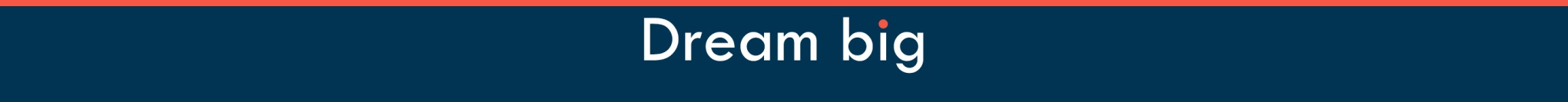 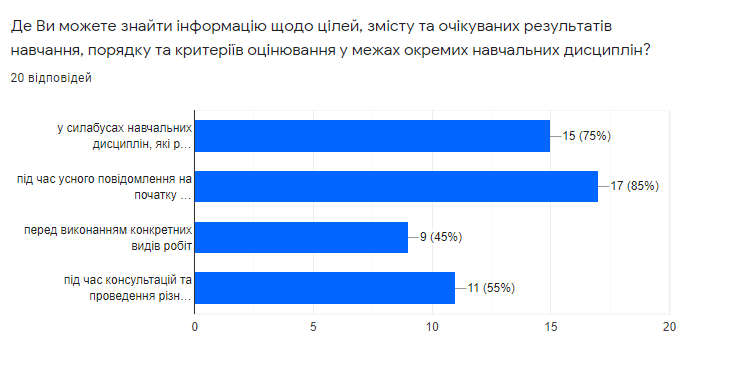 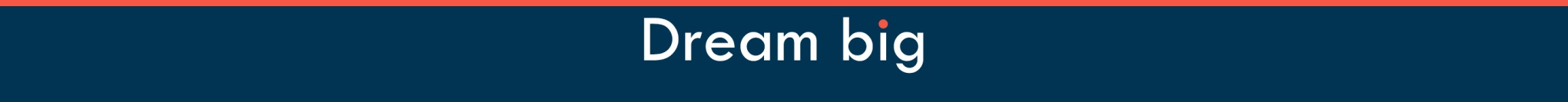 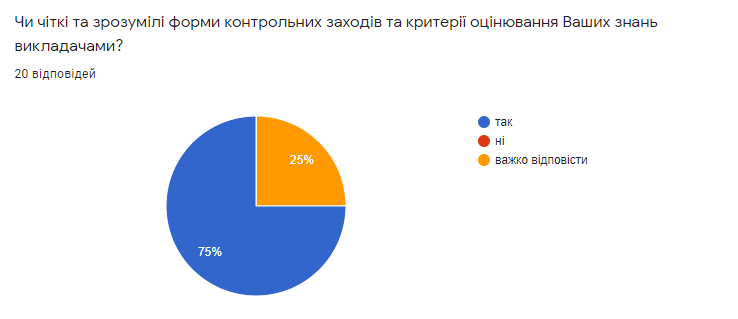 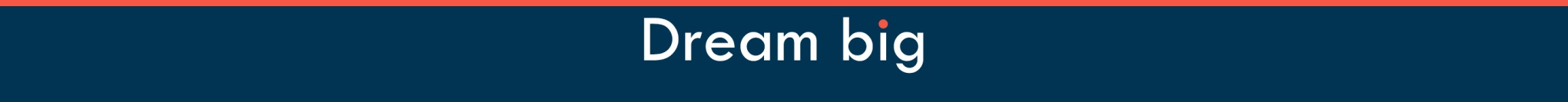 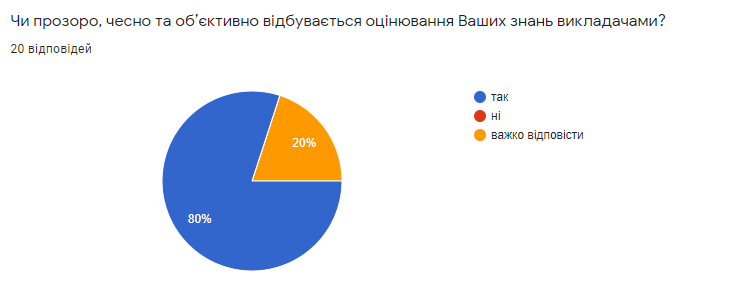 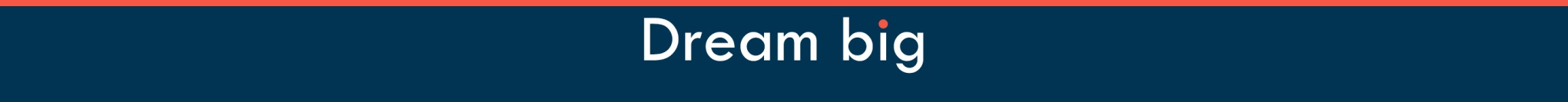 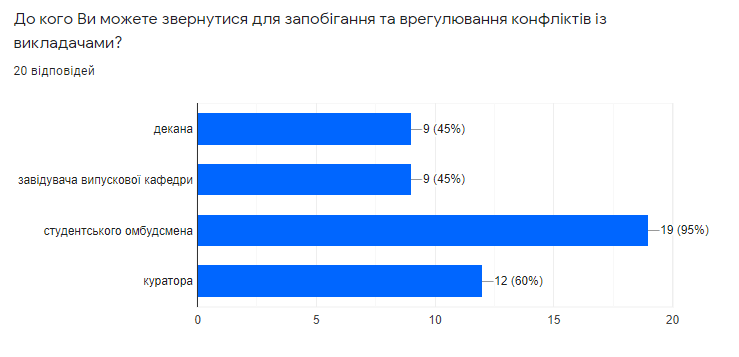 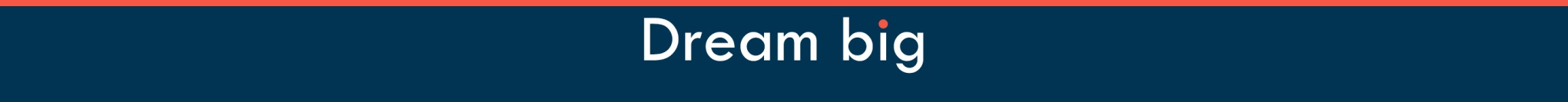 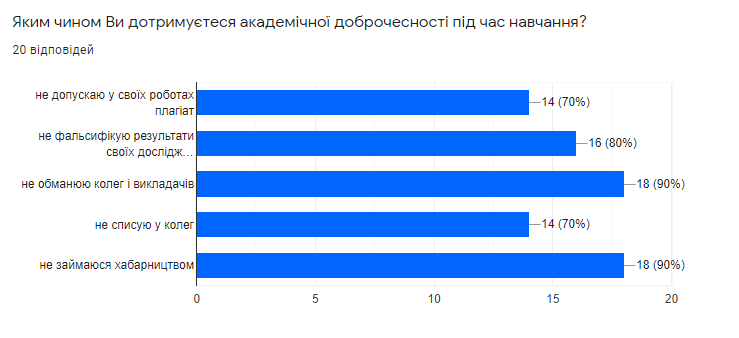 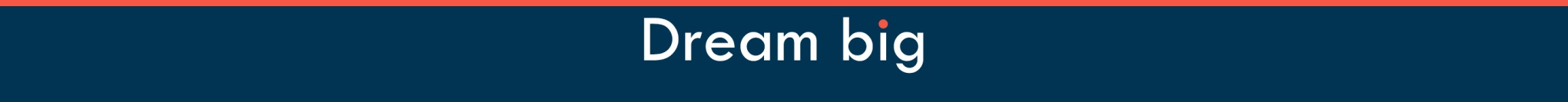 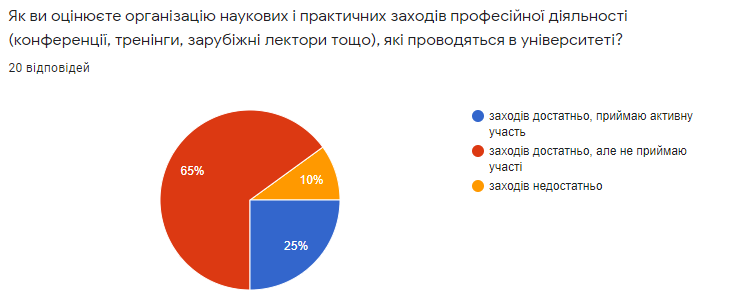 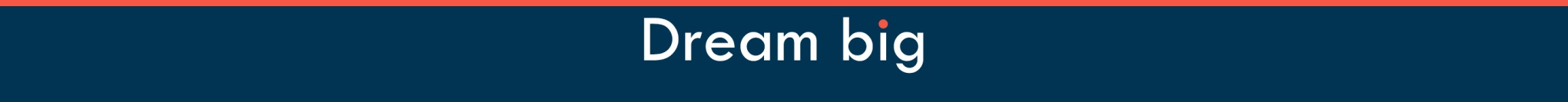 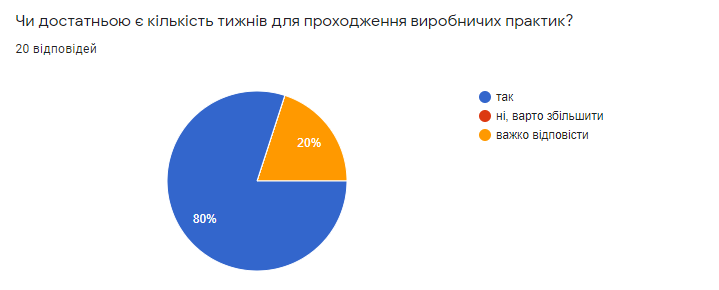 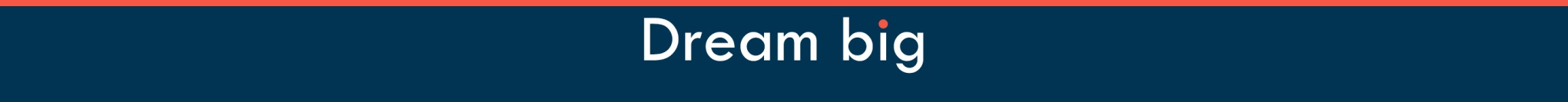 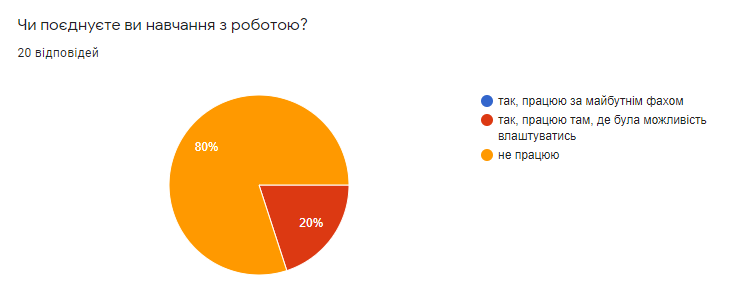 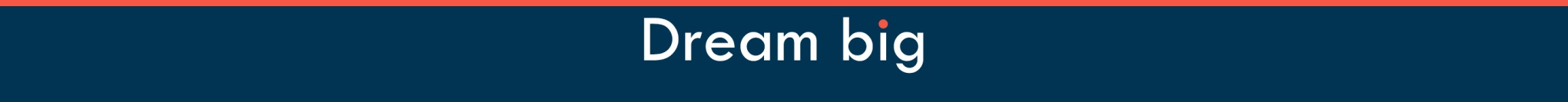 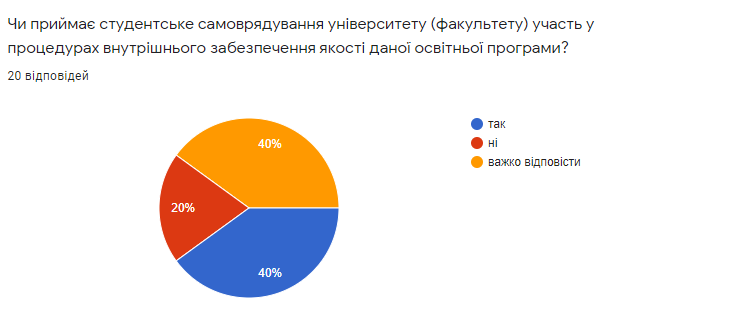 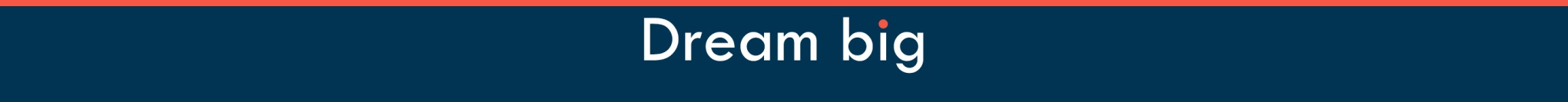 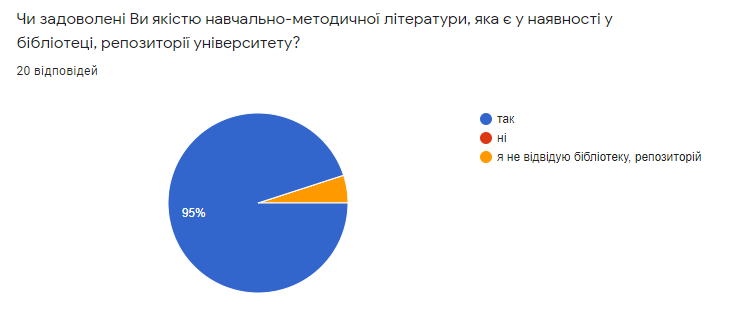 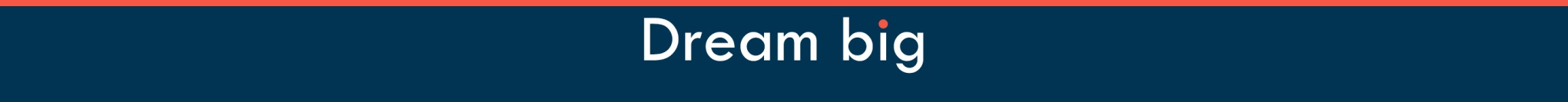 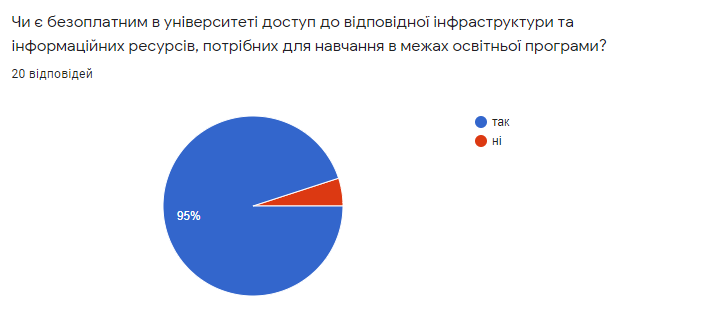 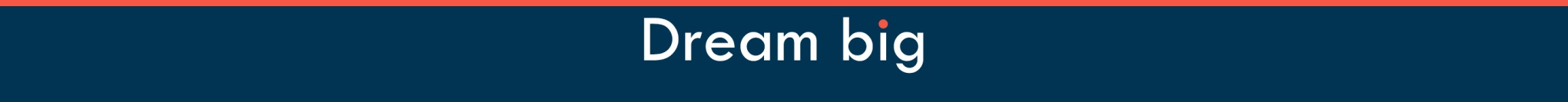 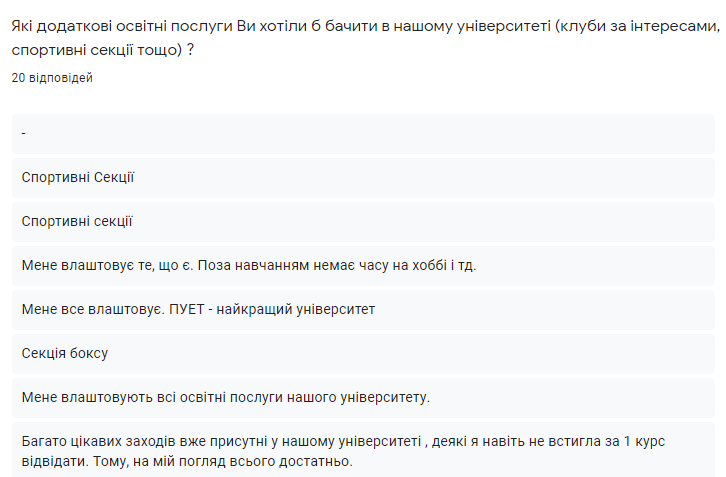 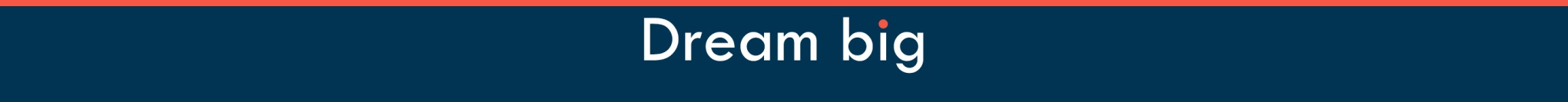 Продовження таблиці
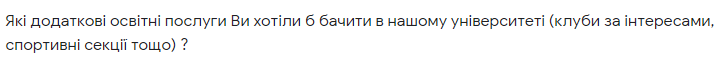 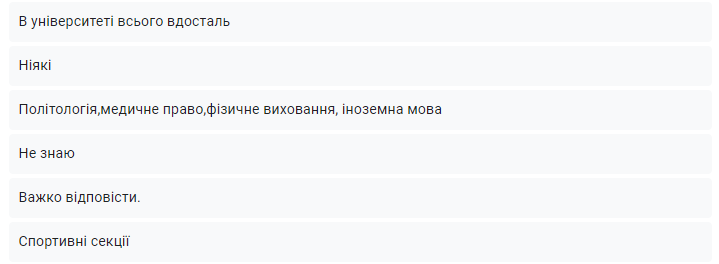 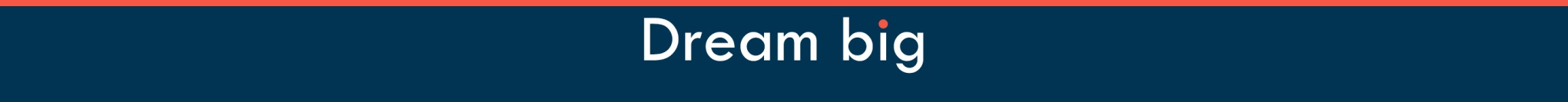